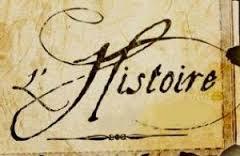 Classe de 1ère : 
	
	PROGRAMME d’HISTOIRE


Nations, empires, nationalités 
(de 1789 aux lendemains de la Première Guerre mondiale)
4 thèmes :
Thème 1 : L’Europe face aux révolutions
Thème 2 : La France dans l’Europe des nationalités : politique et société (1848-1871)
Thème 3 : La Troisième République avant 1914 : un régime politique, un empire colonial
Thème 4 : La Première Guerre mondiale : 
le « suicide de l’Europe » et la fin des empires européens
Thème 1 : L’Europe face aux révolutions
2 chapitres
3 points de passage :
Madame Roland, une femme en révolution. 
Décembre 1792 - janvier 1793 :
 Procès et mort de Louis XVI.
1804: Le Code civil permet l’égalité devant la loi 
	et connaît un rayonnement européen.
Chapitre 1. 
La Révolution française et l’Empire : une nouvelle conception de la nation
Chapitre 2. 
L’Europe entre restauration et révolution (1814-1848)
3 points de passage :
- 1815 – Metternich et le congrès de Vienne. 
- 1822 – Le massacre de Chios. 
- 1830 – Les Trois Glorieuses
Thème 2 : La France dans l’Europe des nationalités : politique et société (1848-1871)
3 chapitres
- Alphonse de Lamartine en 1848. 
- George Sand, femme de lettres engagée en politique. 
- Louis-Napoléon Bonaparte, premier président de la République
Chapitre 1. 
La difficile entrée dans l’âge démocratique : 
la Deuxième République et le Second Empire
Chapitre 2. 
L’industrialisation et l’accélération des transformations économiques et sociales en France
- Paris haussmannien : la transformation d’une ville.
Les frères Pereire, acteurs de la modernisation 
      économique. 
25 mai 1864 – Le droit de grève répond 
      à l’une des attentes du mouvement ouvrier.
Chapitre 3. 
La France et la construction de nouveaux États par la guerre et la diplomatie
- Le rattachement de Nice et de la Savoie à la France. 
- 1871 – Bismarck et la proclamation du Reich.
Thème 3 : La Troisième République avant 1914 : un régime politique, un empire colonial
3 chapitres
1871 – Louise Michel pendant la Commune de Paris. 
1885 – Les funérailles nationales de Victor Hugo. 
1905 – La loi de séparation des Églises et de l’État : 
débats et mise en œuvre
Chapitre 1. 
La mise en œuvre du projet républicain
Chapitre 2. 
Permanences et mutations de la société française jusqu’en 1914
1891 – La fusillade de Fourmies du 1er mai. 
Les expositions universelles de 1889 et 1900. 
Le Creusot et la famille Schneider.
1887 – Le code de l’indigénat algérien est généralisé à toutes les colonies françaises. 
1898 – Fachoda, le choc des impérialismes. 
Saigon, ville coloniale.
Chapitre 3. 
Métropole et colonies
Thème 4 : 	La Première Guerre mondiale : le « suicide de l’Europe » 
		et la fin des empires européens
3 chapitres
Août - septembre 1914 – Tannenberg et la Marne. 
1915 – L’offensive des Dardanelles.
1916 – La bataille de la Somme.
Mars 1918 – La dernière offensive allemande
Chapitre 1. 
Un embrasement mondial et ses grandes étapes
Chapitre 2. 
Les sociétés en guerre : des civils acteurs et victimes de la guerre
Marie Curie dans la guerre. 
24 mai 1915 – La déclaration de la Triple Entente à propos des « crimes contre l’humanité et la civilisation » perpétrés contre les Arméniens de l’Empire ottoman. 
Les grèves de l’année 1917.
Chapitre 3. 
Sortir de la guerre : la tentative de construction d’un ordre des nations
démocratiques
1919-1923 – Les traités de paix.
1920 – Le soldat inconnu et les enjeux mémoriels. 
1922 – Le passeport Nansen et le statut des apatrides.
Classe de 1ère : 
	
	PROGRAMME de Géographie


« Les dynamiques d’un monde 
en recomposition »
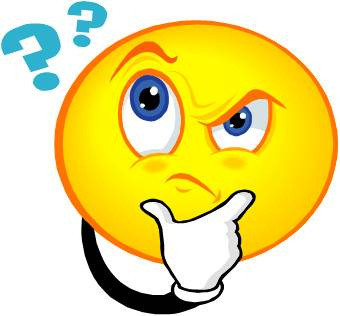 4 thèmes :
Thème 1 :  La métropolisation : un processus mondial différencié
Thème 2 : Une diversification des espaces et des acteurs de la production
Thème 3 :  Les espaces ruraux : multifonctionnalité ou fragmentation ?
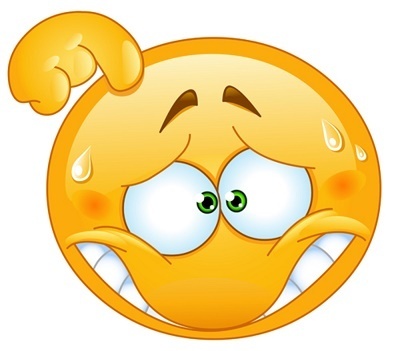 Thème 4 : conclusif La Chine : des recompositions spatiales multiples
Thème 1 : La métropolisation : un processus mondial différencié
2 chapitres + question spécifique sur la France
Chapitre 1. 
Les villes à l’échelle mondiale :
le poids croissant des métropoles
Etudes de cas :
- La métropolisation au Brésil : dynamiques et contrastes.
- Londres : une métropole de rang mondial.
- Mumbai : une métropole fragmentée.
La mégalopole du Nord-Est des États-Unis 
(de Boston à Washington) : des synergies métropolitaines
Chapitre 2. 
Des métropoles inégales et en mutation
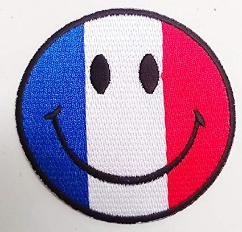 Question spécifique sur la France : 
La France : la métropolisation et ses effets.
Thème 2 : Une diversification des espaces et des acteurs de la production
2 chapitres + question spécifique sur la France
Etudes de cas :
- Les espaces des industries aéronautique et aérospatiale européennes : une production en réseau.
- Singapour : l’articulation de la finance, de la production et des flux.
- Les investissements chinois en Afrique : la recomposition des acteurs et espaces de la production aux échelles régionale et mondiale.
- La Silicon Valley : un espace productif intégré de l’échelle locale à l’échelle mondiale.
Chapitre 1. 
Les espaces de production dans le monde : une diversité croissante
Chapitre 2. 
Métropolisation, littoralisation des espaces productifs et accroissement des flux
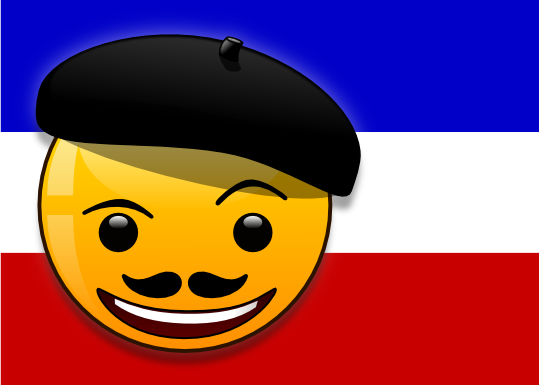 Question spécifique sur la France : 
La France : les systèmes productifs entre valorisation locale 
et intégration  européenne et mondiale.
Thème 3 :  Les espaces ruraux : multifonctionnalité ou fragmentation ?
2 chapitres + question spécifique sur la France
Etudes de cas :
-Les mutations des espaces ruraux de Toscane.
- Les transformations paysagères des espaces ruraux d’une région française (métropolitaine ou ultramarine).
- Mutations agricoles et recomposition des espaces ruraux en Inde.
- Les espaces ruraux canadiens : une multifonctionnalité marquée.
Chapitre 1. 
La fragmentation des espaces ruraux.
Chapitre 2. 
Affirmation des fonctions non agricoles et conflits d’usages
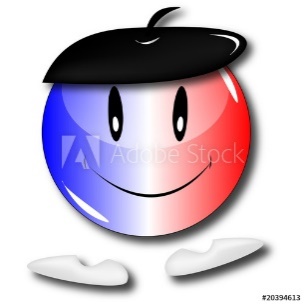 Question spécifique sur la France : 
La France : des espaces ruraux multifonctionnels, 
Entre initiatives locales et politiques européennes
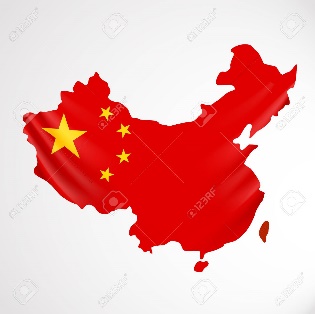 Thème 4 : conclusif La Chine : des recompositions spatiales multiples
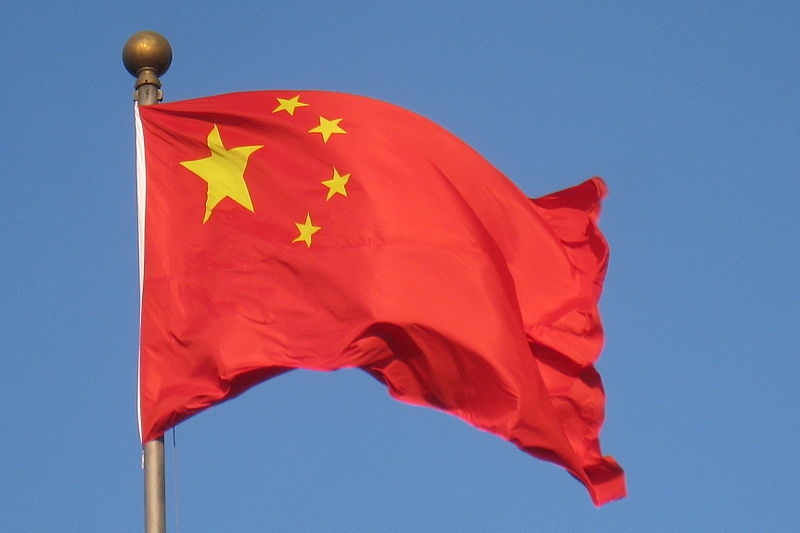 3 chapitres :
Chapitre 1. 
Développement et inégalités
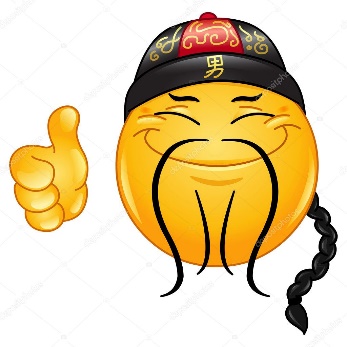 Chapitre 2. 
Des ressources et des environnements sous pression
Chapitre 3 : 
Recompositions spatiales : urbanisation, littoralisation, 
mutations des espaces ruraux